Course Business
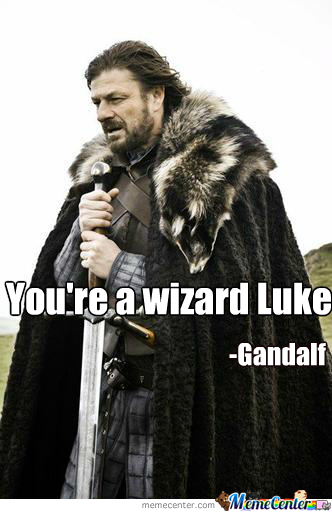 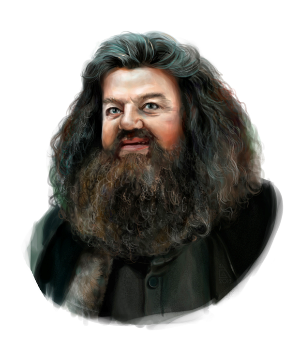 Homework 2 Due Now

Midterm is on March 1

Final Exam is Monday, May 1 (7 PM) 
Location: Right here
Harry
Hagrid
1
CryptographyCS 555
Topic 17: DES, 3DES
2
Recap
Goals for This Week:
Practical Constructions of Symmetric Key Primitives

Last Class: Block Ciphers

Today’s Goals: DES/3DES
Data Encryption Standard
3
Feistel Networks
Alternative to Substitution Permutation Networks

Advantage: underlying functions need not be invertible, but the result is still a permutation
4
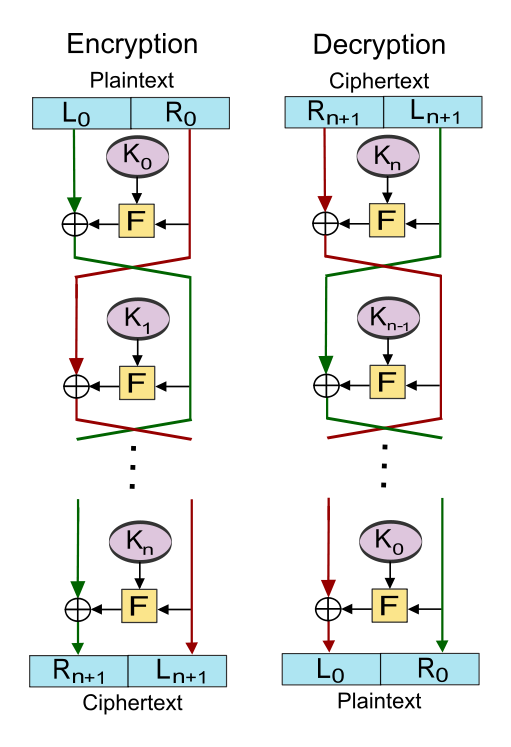 5
Data Encryption Standard
Developed in 1970s by IBM (with help from NSA)

Adopted in 1977 as Federal Information Processing Standard (US)

Data Encryption Standard (DES): 16-round Feistel Network. 

Key Length: 56 bits
Vulnerable to brute-force attacks in modern times
1.5 hours at 14 trillion keys/second (e.g., Antminer S9)
6
DES Round
7
DES Mangle Function
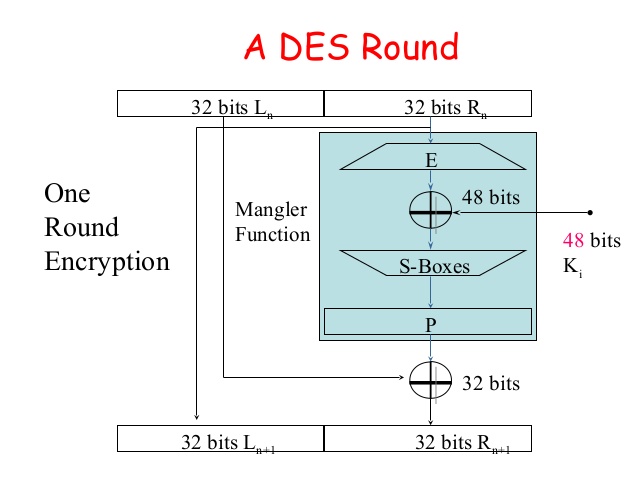 Expand E: 32-bit input  48-bit output (duplicates 16 bits)

S-boxes: S1,…,S8
Input: 6-bits
Output: 4 bits
Not a permutation!
4-to-1 function
Exactly four inputs mapped to each possible output
8
Mangle Function
32 bit input
48-bit sub key
48 bit output of expand
XOR block before
Applying S-Boxes
Each S-box outputs 4 bits
9
S-Box Representation as Table
4 columns (2 bits)
16 columns (4 bits)
x =101101
S(x) = Table[0110,11]
10
S-Box Representation
Each column is permutation
4 columns (2 bits)
16 columns (4 bits)
S(x) = T[0110,11]
x =101101
11
Pseudorandom Permutation Requirements
12
DES Avalanche Effect
Permutation the end of the mangle function helps to mix bits

Special S-box property #1

Let x and x’ differ on one bit then Si(x) differs from Si(x’) on two bits.
13
Avalanche Effect Example
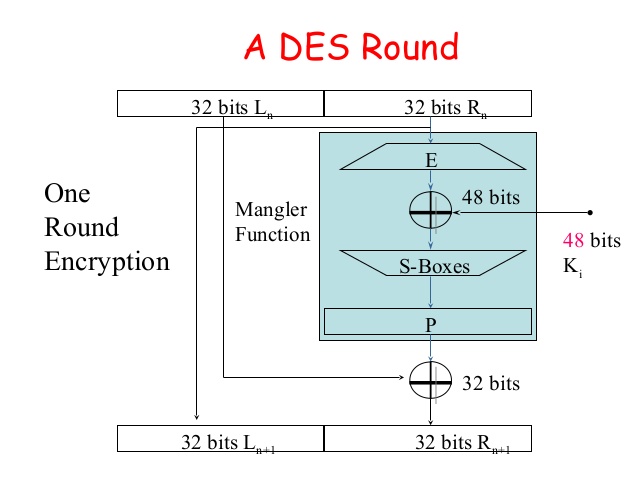 Consider two 64 bit inputs
(Ln,Rn) and (Ln’,R’n=Rn)
Ln and Ln’ differ on one bit
This is worst case example
Ln+1 = Ln+1’=Rn
But now R’n+1 and Rn+1 differ on one bit 
Even if we are unlucky E(R’n+1) and E(Rn+1) differ on 1 bit
 Rn+2 and R’n+2 differ on two bits
 Ln+2 = R’n+1 and Ln+2’ = R’n+1 differ in one bit
14
Avalanche Effect Example
Rn+2 and R’n+2 differ on two bits
Ln+2 = Rn+1 and Ln+2’ = R’n+1 differ in one bit

Rn+3 and R’n+3 differ on four bits since we have different inputs to two of the S-boxes
Ln+3 = R’n+2 and Ln+2’ = R’n+2 now differ on two bits
Seven rounds we expect all 32 bits in right half to be “affected” by input change
…
DES has sixteen rounds
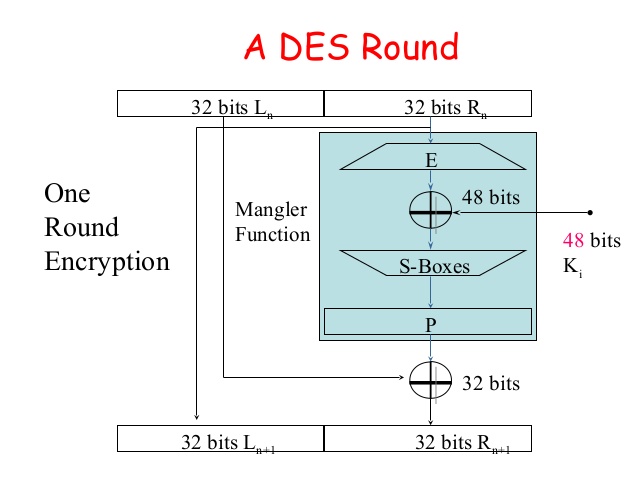 15
Attack on One-Round DES
16
Attack on One-Round DES
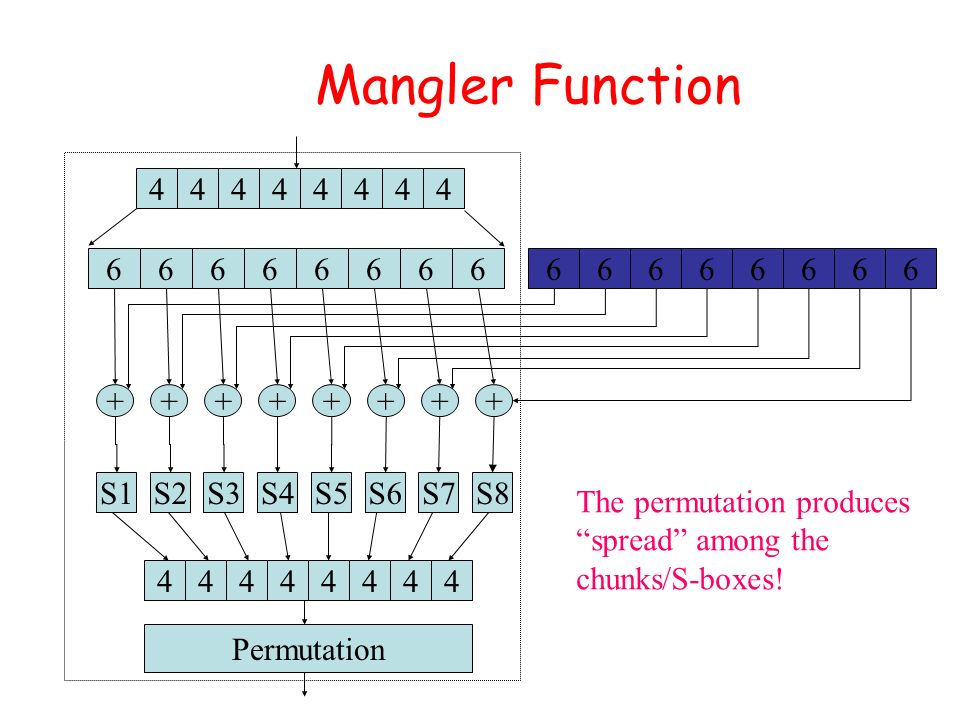 Four possible inputs
Trivial to Recover
17
Attack on Two-Round DES
18
Attack on Three-Round DES
19
DES Security
Best Known attack is brute-force 256
Except under unrealistic conditions (e.g., 243 known plaintexts)
Brute force is not too difficult on modern hardware

Attack can be accelerated further after precomputation
Output is a few terabytes
Subsequently keys are cracked in 238 DES evaluations (minutes) 
Precomputation costs amortize over number of DES keys cracked


Even in 1970 there were objections to the short key length for DES
20
Double DES
21
Meet in the Middle Attack
22
Triple DES Variant 1
23
Triple DES Variant 1
Allows backward compatibility with DES by setting k1=k2=k3
24
Triple DES Variant 2
Just two keys!
25
Triple DES Variant 1
26
Next Class
Read Katz and Lindell 6.2.5-6.3
AES & Differential Cryptanalysis + Hash Functions
27